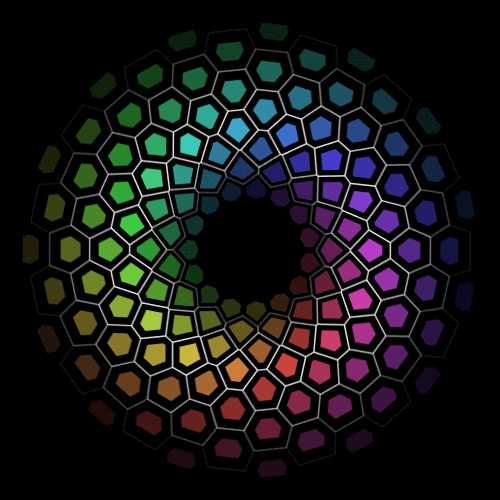 স্বাগতম
শিক্ষক পরিচিতি
মোঃ আনোয়ার হোসেন
		              প্রভাষক (আই. সি. টি)
সমুজ আলী উচ্চ বিদ্যালয় ও কলেজ,
দোয়ারাবাজার, সুনামগঞ্জ ।
মোবাইলঃ ০১৭১২-৩১৯১৭০
ই-মেইলঃ gazianwar99@gmail.com
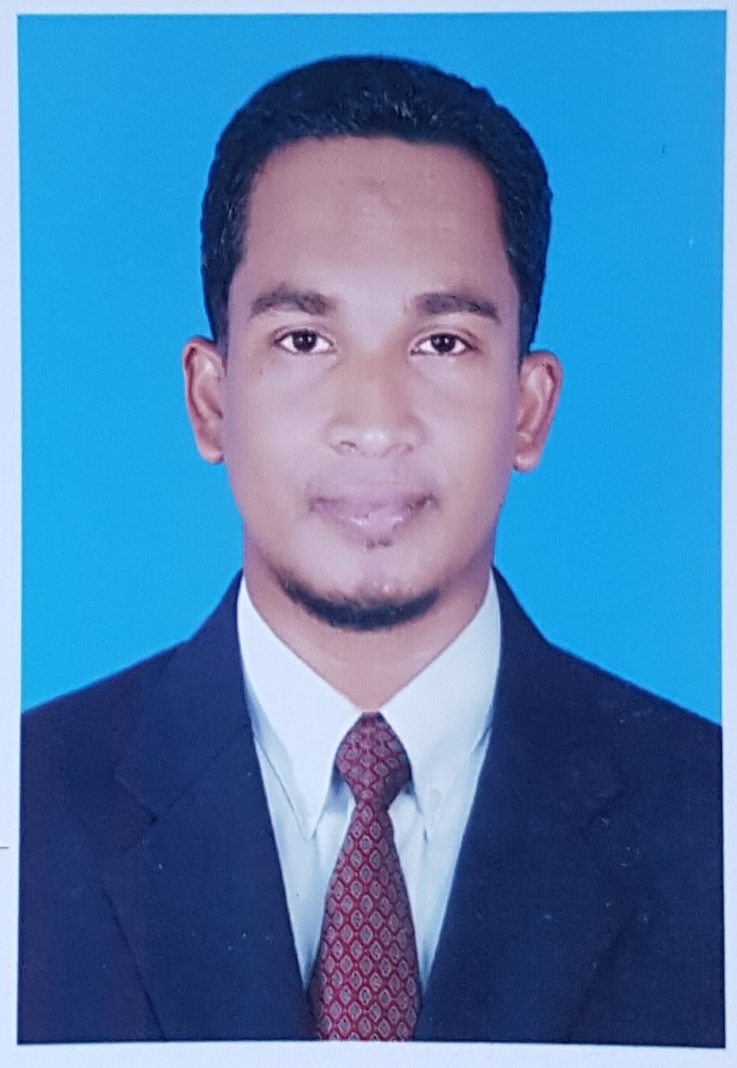 পাঠ পরিচিতিঃ
তথ্য ও যোগাযোগ প্রযুক্তি
শ্রেণি: একাদশ
সময়ঃ ৪৫ মিনিট
অধ্যায়: প্রথম
তথ্য ও যোগাযোগ প্রযুক্তি বাংলাদেশ ও বিশ্বপ্রেক্ষিত
বিশ্বগ্রামের ধারনা
(Concept of Global Village)
এই পাঠ শেষে শিক্ষার্থীরা-
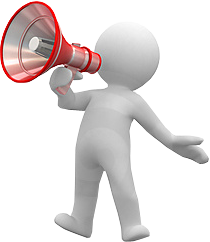 গ্লোবাল ভিলেজ এর উপাদান কি কি বলতে পারবে ।
 এর উপাদানগুলি ব্যাখ্যা করতে পারবে ।
 গ্লোবাল ভিলেজ এর ধারনা সম্পর্কিত কার্যাবলি ব্যাখ্যা করতে পারবে ।
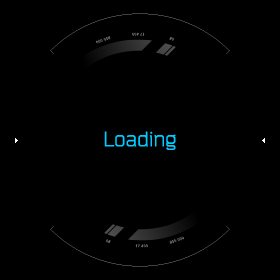 6
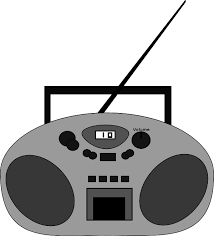 নিচের ছবিগুলি লক্ষ্য করঃ
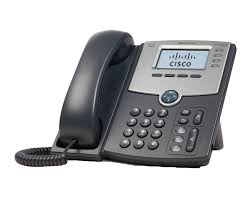 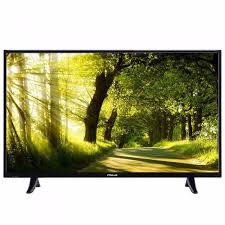 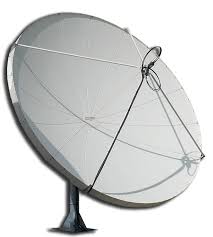 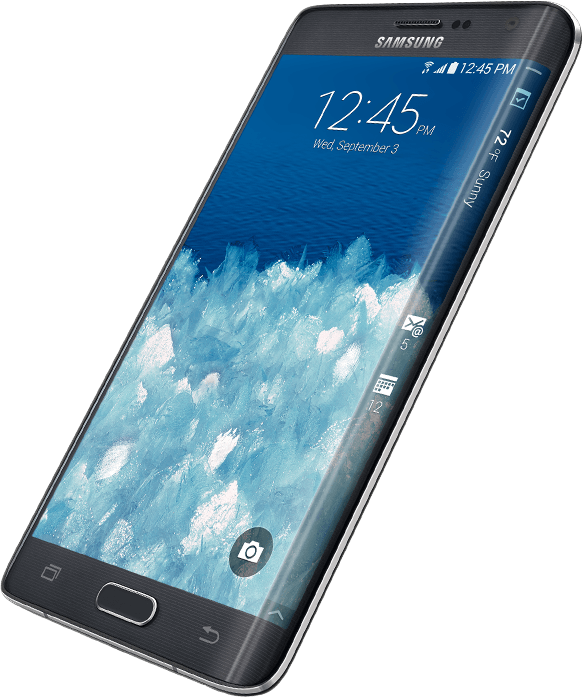 আরও দেখ!!!
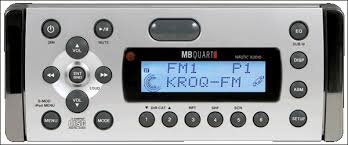 ছবি দেখে কি বুঝতে পেরেছ ?
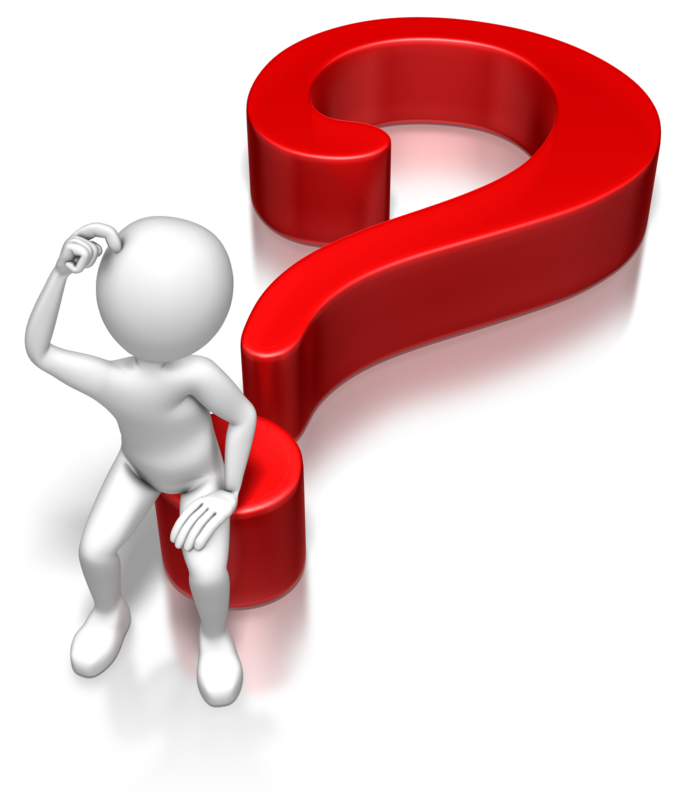 9
বিশ্বগ্রাম প্রতিষ্ঠার উপাদান সমূহ(Elements of Establishing Global Village)
১. হার্ডওয়্যার (Hardware)
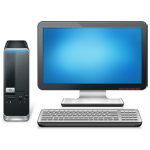 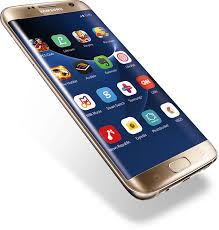 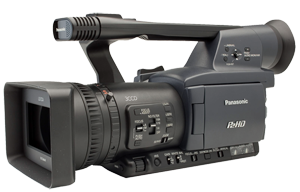 আরো কিছু হার্ডওয়্যার
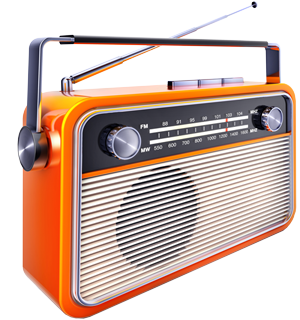 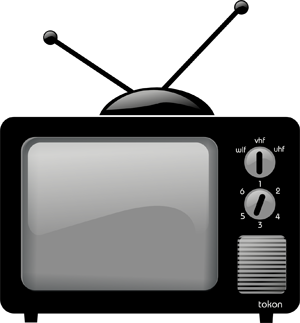 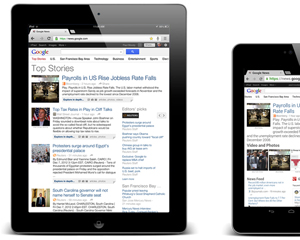 বিশ্বগ্রাম প্রতিষ্ঠার উপাদান সমূহ(Elements of Establishing Global Village)
2. সফটওয়্যার (Software)
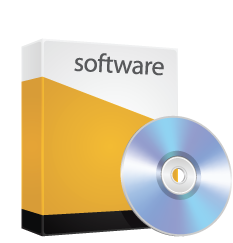 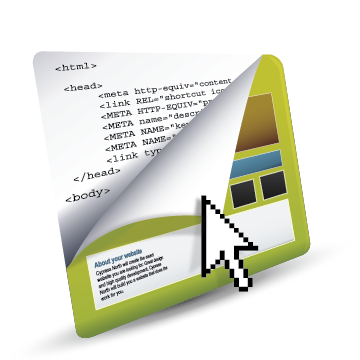 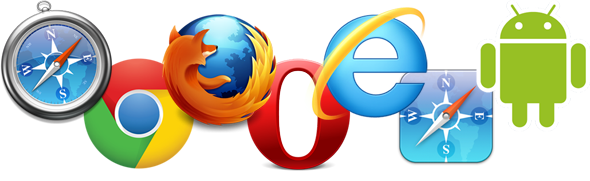 বিশ্বগ্রাম প্রতিষ্ঠার উপাদান সমূহ(Elements of Establishing Global Village)
3. ইন্টারনেট সংযুক্ততা (Connectivity)
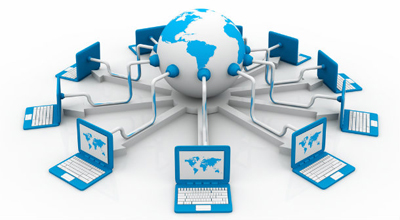 বিশ্বগ্রাম প্রতিষ্ঠার উপাদান সমূহ(Elements of Establishing Global Village)
4. ডেটা (Data)
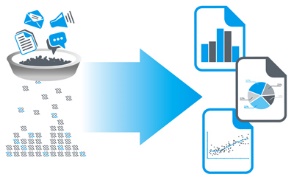 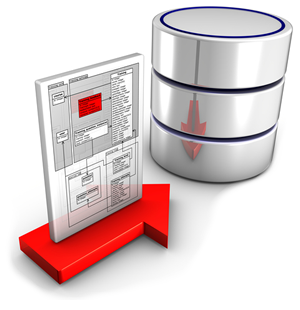 বিশ্বগ্রাম প্রতিষ্ঠার উপাদান সমূহ(Elements of Establishing Global Village)
5. মানুষের জ্ঞান বা সক্ষমতা (Capacity)
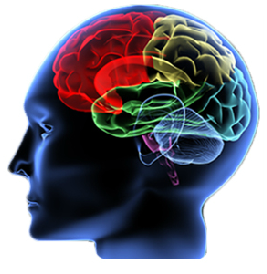 এক নজরে বিশ্বগ্রাম প্রতিষ্ঠার উপাদানসমূহ
( At a Galance Elements of Establishing Global Village)
১. হার্ডওয়্যার (Hardware)
2. সফটওয়্যার (Software) 
3. ইন্টারনেট সংযুক্ততা (Connectivity)
4. ডেটা (Data)
5. মানুষের জ্ঞান বা সক্ষমতা (Capacity)
বিশ্বগ্রামের ধারণা সংশ্লিষ্ট প্রধান ক্ষেত্রসমূহ(Related main Sectors of Global Village idea)
1. যোগাযোগ (Communication)
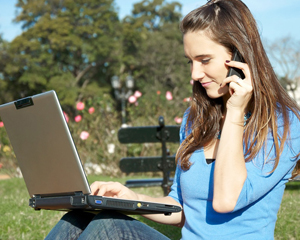 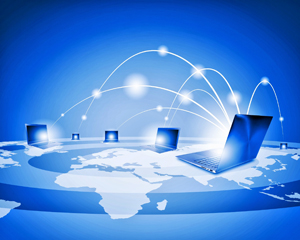 বিশ্বগ্রামের ধারণা সংশ্লিষ্ট প্রধান ক্ষেত্রসমূহ(Related main Sectors of Global Village idea)
2. কর্মসংস্থান (Employment)
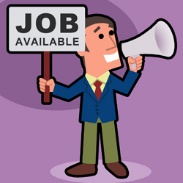 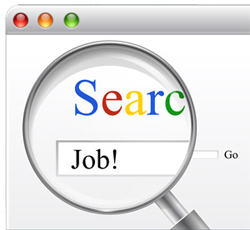 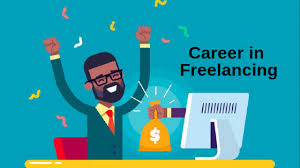 বিশ্বগ্রামের ধারণা সংশ্লিষ্ট প্রধান ক্ষেত্রসমূহ(Related main Sectors of Global Village idea)
3. শিক্ষা (Education)
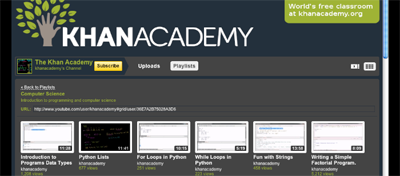 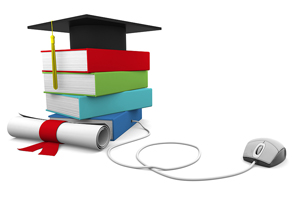 বিশ্বগ্রামের ধারণা সংশ্লিষ্ট প্রধান ক্ষেত্রসমূহ(Related main Sectors of Global Village idea)
4. চিকিৎসা (Health care and treatment)
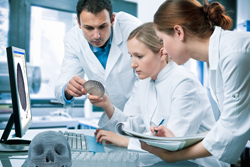 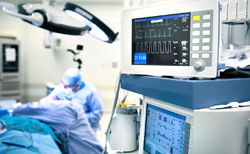 বিশ্বগ্রামের ধারণা সংশ্লিষ্ট প্রধান ক্ষেত্রসমূহ(Related main Sectors of Global Village idea)
5. গবেষণা (Research)
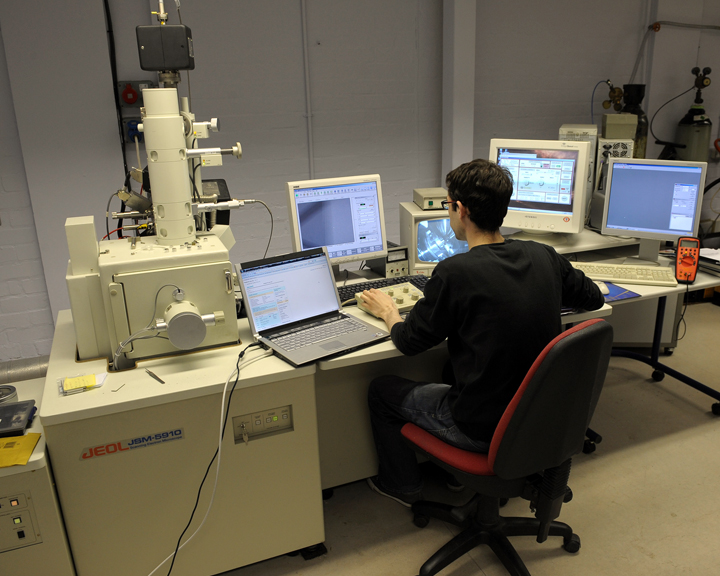 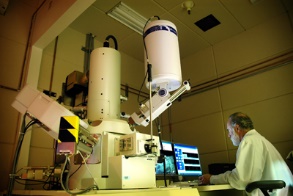 বিশ্বগ্রামের ধারণা সংশ্লিষ্ট প্রধান ক্ষেত্রসমূহ(Related main Sectors of Global Village idea)
6. অফিস ব্যবস্থাপনা (Office)
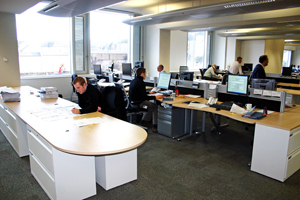 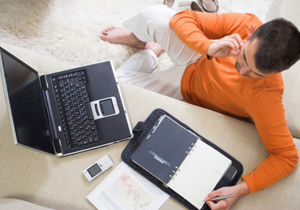 বিশ্বগ্রামের ধারণা সংশ্লিষ্ট প্রধান ক্ষেত্রসমূহ(Related main Sectors of Global Village idea)
7. বাসস্থান (Residence)
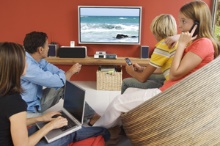 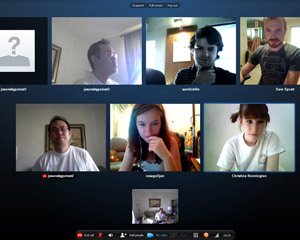 বিশ্বগ্রামের ধারণা সংশ্লিষ্ট প্রধান ক্ষেত্রসমূহ(Related main Sectors of Global Village idea)
8. ব্যবসায়-বাণিজ্য (Business)
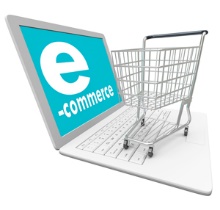 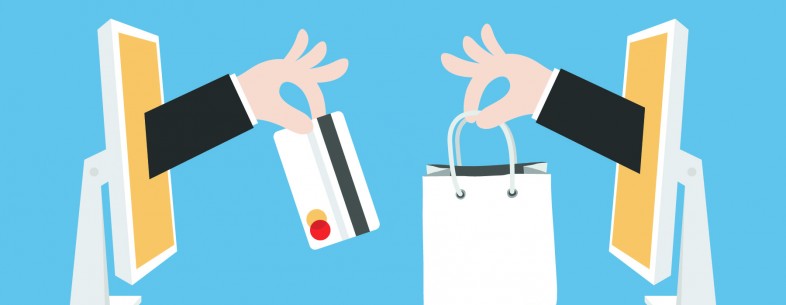 বিশ্বগ্রামের ধারণা সংশ্লিষ্ট প্রধান ক্ষেত্রসমূহ(Related main Sectors of Global Village idea)
9. সংবাদ (News)
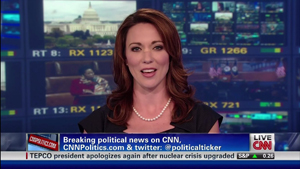 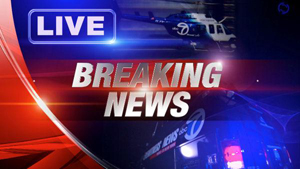 বিশ্বগ্রামের ধারণা সংশ্লিষ্ট প্রধান ক্ষেত্রসমূহ(Related main Sectors of Global Village idea)
10. বিনোদন ও সামাজিক যোগাযোগ
(Entertainment and Social communication)
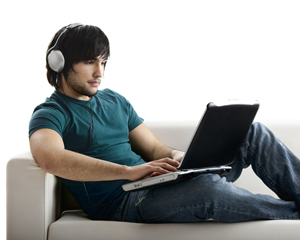 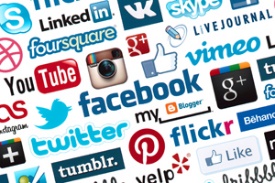 বিশ্বগ্রামের ধারণা সংশ্লিষ্ট প্রধান ক্ষেত্রসমূহ(Related main Sectors of Global Village idea)
11. সাংস্কৃতিক বিনিময় (Cultural exchange)
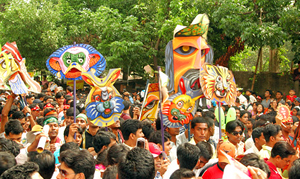 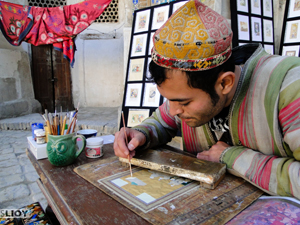 এক নজরে বিশ্বগ্রামের ধারণা সংশ্লিষ্ট প্রধান ক্ষেত্রসমূহ(At a galance Related main Sectors of Global Village idea)
১.যোগাযোগ (Communication)
2. কর্মসংস্থান (Employment)
3. শিক্ষা (Education)
4. চিকিৎসা (Health care and treatment)
5. গবেষোণা (Research)
6. অফিস ব্যবস্থাপনা (Office)
এক নজরে বিশ্বগ্রামের ধারণা সংশ্লিষ্ট প্রধান ক্ষেত্রসমূহ(At a galance Related main Sectors of Global Village idea)
7. বাসস্থান (Residence)
8. ব্যবসায়-বাণিজ্য (Business)
9. সংবাদ (News)
10. বিনোদন ও সামাজিক যোগাযোগ 
(Entertainment and Social communication)
11. সাংস্কৃতিক বিনিময় (Cultural exchange)
মূল্যায়ন
Global village  এর উপাদানগুলি কি কি ?
 হার্ডওয়্যার ও সফটওয়্যার বলতে কি বুঝ ?
 বিশ্বগ্রামের ধারণা সংশ্লিষ্ট বিষয়গুলি কি কি ?
30
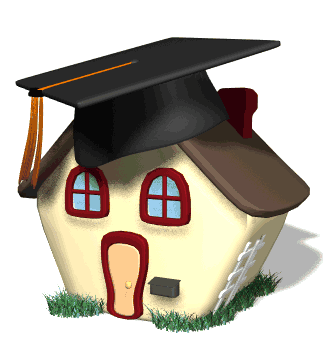 বাড়ীর কাজ
বিশ্বগ্রামের ধারণা সংশ্লিষ্ট কিছু ৫টি ক্ষেত্র লিখে আনবে ।
ধন্যবাদ
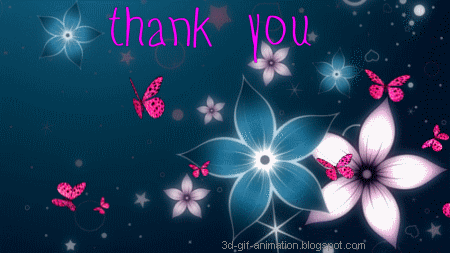